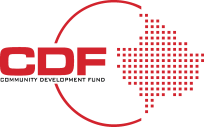 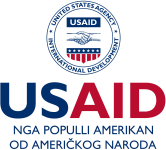 How to use this template
Only put in the most relevant data to capture interest and attract partners. You should have a complete business plan on hand to share with interested partners.
This pitch deck presents a simple framework and design that can serve as a first draft. You don’t need to use all the slides and will likely need to create new ones.  Most businesses looking for investors will work with a designer to help it stand out.
The pitch deck shouldn’t be too long and should let you present yourself in five to 10 minutes. While pitch decks are most often used to attract investors, they also be useful to present the company to bankers and other partners.
Best practices
Tell your story (as briefly and visually as possible – use data), max. 20 slides.
Market-centric: How are you solving customer pain points? How are you anticipating future needs?
Showcase history of growth (financials).
Be prepared to demo your product/service.
Include customer and investor testimonials (if relevant).
Anticipate questions. 
Be direct in your ask—Tell partners what’s in it for them and make sure they are left feeling compelled to take action.
Company name
Slogan here
Unique selling proposition
[Speaker Notes: Slide 1 = Title slide
The cover of your presentation. 
Visually stimulating
A clear statement of your business brand

Focus on your customer
Your unique selling proposition offers a solution for customers
Example: Transforming intercity travel
Example: Solving the inner-city housing crisis]
Your company name
Unique selling proposition
What does your business do? 
What are the main customer pain points you solve
Be brief
Include brand imagery and graphics
[Speaker Notes: Value proposition/Branding slide

Articulate what you do and what you sell
Emphasize the solution you are providing and how it’s unique


Design best practices

Be brief
Choose bullets over paragraphs
Limit to 4-6 topline bullet points – you can use secondary line bullets
Maximum 6-8 words per line

Be consistent
Brand colours, tone of voice, images, font, iconography throughout

Select font size carefully
No more than three font sizes
Titles at 44, Subtitles at 34, bullet text at 28 to aid readability

Use visuals to tell your story
Images, icons, charts, graphs, tables, logos can be very effective to reduce wordcount and keep audience engaged]
Describe your solution
What is your offer?
What pain point are your addressing? 
What will your customers gain from using your product or service?
Use images, graphics to tell a visual story
[Speaker Notes: More details on your solution

Describe solutions in a customer-focused way
Explain how your solution meets customer needs, rather than what your product does
Faster uploads
Reduced administration time
Improved water quality

Product-to-market fit
Explain how your product meets customer needs]
Target market
Provide key market stats 
Size of market
Geographic location
Partner organizations
Billings per customer
[Speaker Notes: Target market

Clearly identify your customers
Size of market
Geographic location
Partner organizations
Billings per customer
If needed, include a subsequent slide to:
Highlight success to date
Showcase partners or company founders (may save for later)
Historical reasons you found this solution]
Contrast with competitors
Contrast your solution with competitor shortcomings
Choose a chart or other images to illustrate, rather than text-only bullets
[Speaker Notes: Competitor comparison

Contrast your strengths with competitor shortcomings 
Illustrate a gap in the market
Use a chart, iconography or other visuals to tell the story]
Case study
Client name
Use images to tell a story about how your client benefited from your solution
[Speaker Notes: Case study
Demonstrate how your product solved a problem for a client (use multiple slides, if necessary) – USE THIS ONLY IF YOU HAVE A CASE STUDY]
Testimonials
Select short quotes that articulate how you solved a challenge for a client.
Use large text, visuals.
[Speaker Notes: Customer relationships
Select descriptive testimonials from customers or partners that illustrate how you solved a customer challenge.
Use more than one slide, if needed, to avoid crowding]
Sales and marketing
Explain how you reach customers
Channels 
Partners
Content
[Speaker Notes: Current sales and marketing

Explain how you reach customers
Describe your main distribution channels or partners
Illustrate the type of content you use
Direct impact of various marketing efforts based on your KPIs
If relevant, you can present your churn rate, customer acquisition cost and customer lifetime value here.]
Financial data
[Speaker Notes: Revenue model

How are you making money and how much are you making or forecasting to make in the coming months?
Recurrent revenue
Licensing
Other
Describe ways to boost revenue

Reveue sources

Main customers
Location of customers (include a map)
Type of customer – private or public sector
Partner channels
Prospects or new future sources of revenue]
Key team members
Joan Doe
Senior Partner
John Doe
Senior Partner
Jane Doe
Senior Partner
[Speaker Notes: List owners and/or key team members]
Roadmap
Elements of future growth
Highlight new products, geographical expansion
How do you plan on using future investments?
[Speaker Notes: Roadmap

What is the vision you are trying to sell to investors? What will you be able to do if they support your project?]
The Ask
Ask for what you want
Explain the opportunity for the client/investor.
For investors, define the internal rate of return
Final call to action
Leave your audience with something to do.
[Speaker Notes: The ask

Be clear about what you’re asking for
Explain what you are promising in return
If you’re asking for an investment, articulate the internal rate of return.]
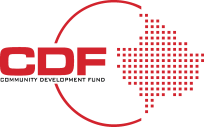 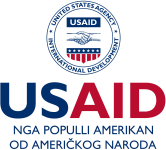 Company name
Contact information
Thank you
[Speaker Notes: Final slide
Don’t forget your contact information]